March Week 2
Mon: “Drones Put Spying Eyes in the Sky” During Reading Questions #1-9
Tues: Drones Poster Project
Wed: WOTD QUIZ and February Word Test
Thurs: Bermuda Triangle Article, Writing Questions
Fri: National Geographic Bermuda Triangle Video
7th hour rotations
Literacy Strands silently, 
		Conference with Mrs. Schneider
Read novel and complete worksheet
		With Mrs. Wells
Reading Passages with Questions as a group!
Monday
Complete your Agenda 
Copy the Date on your Journal Page
Copy our Learning Target for Today
What is something new you learned about drones in the article we read last week?
Word of the Day!hyperbole
– noun – obvious exaggeration used for dramatic effect
“I could eat a million of these” is an example of a type of figurative language called hyperbole.
Literacy Strands
Complete Today’s Literacy Strand
Don’t forget to RESTATE the prompt and use proper capitalization and punctuation.  
Work with your group to read out loud and check your answers.
“Drones Put Spying Eyes in the Sky”
Finish reading and taking notes from last week if you didn’t already.  
Answer the During Reading questions #1-9 on a separate piece of paper as you re-read the article.  
When you finish, be sure your name is on your paper, and turn it in to THEHUB.  
Read silently or study February’s Words of the Day!
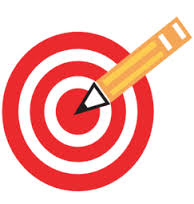 Learning Target
I can process a text by RE-Reading and answering questions.
Tuesday
Complete your Agenda 
Copy the Date on your Journal Page
Copy our Learning Target for Today
According to you, what is the most useful way to use drones from the article we’ve read this week?  Describe why you think that’s the most important.
Word of the Day!personification
– noun – to give human qualities or attributes to something non-human	

“The wind whispered my name” is an example of a type of figurative language called personification.
Literacy Strands
Complete Today’s Literacy Strand
Don’t forget to RESTATE the prompt and use proper capitalization and punctuation.  
Work with your group to read out loud and check your answers.
You must be finished with questions from yesterday in order to begin.
Drone Poster Details:Your poster must have these things... 
Your Name and Class #
Title of the article and The author
A sentence in quotes from the article that will show what your illustration means.  
A colorful, quality time spent, picture that illustrates a use of a drone from the article. 

If you finish early, study February’s words of the day!
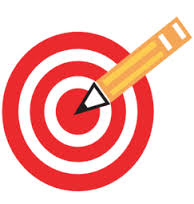 Learning Target
I can display my knowledge of a text by creating a poster.
Wednesday
Turn in your literacy strands and poster if it is finished.  
Clear your desk and study your words of the day!
WORD OF THE DAY QUIZ
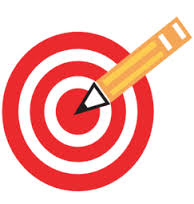 Follow the directions to complete the 3.8 on the back.  
When you finish, look at the list of February words of the day.  
On a separate piece of paper, DEFINE AT LEAST 7 of the words from February.  Be sure your name is on it and turn everything into THEHUB when you finish.  
Read silently.
Thursday
Complete your Agenda 
Copy the Date on your Journal Page
Copy our Learning Target for Today
What do you know about the Bermuda Triangle?  What can you predict you will learn about it?
The Bermuda Triangle
Read the article
Complete the last page’s questions
Write at least three questions you still have about the Bermuda Triangle based on information from the text in your journal.
Read the Article, then watch these...
http://www.history.com/topics/bermuda-triangle
http://watchknowlearn.org/Video.aspx?VideoID=25448&CategoryID=6983
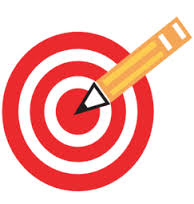 Learning Target
I can process a text by asking questions.
Friday
Complete your Agenda 
Copy the Date on your Journal Page
Copy our Learning Target for Today
What did you learn about the Bermuda Triangle yesterday?  What is one question you still have about it?  
https://www.youtube.com/watch?v=ALF-4ubvhzQ&sns=em
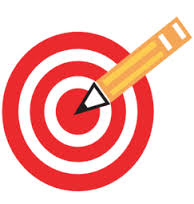 Learning Target
I can process a visual text, by taking notes.